Открытые вебинары  для руководителей НКО
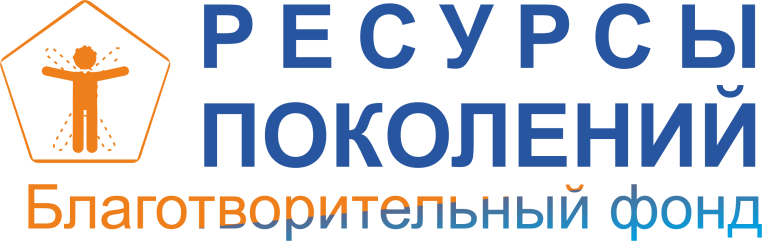 11 ошибок руководителя, которых можно избежать
Ведущая - Светлана Дар
Ты никогда не ошибешься, если поступишь правильно. Марк Твен
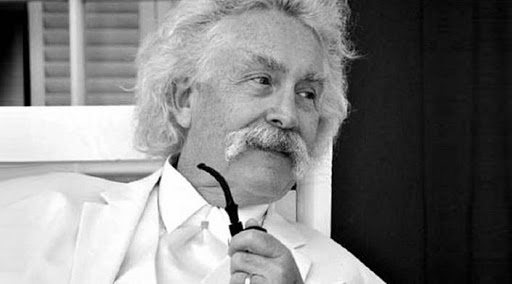 Открытые вебинары  для руководителей НКО
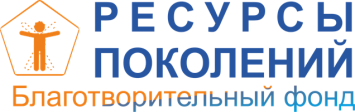 Программа вебинара
1. Суть руководства
2. Откуда берутся руководители
3. 6 ошибок начинающих руководителей
4. 5 ошибок опытных руководителей.
5. Особенности руководства в НКО
6. Рекомендации 
7. Контакты
Открытые вебинары  для руководителей НКО
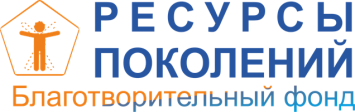 Суть руководства
Руководство представляет собой процесс и результат соединения производственных и человеческих ресурсов для получения желаемого результата.
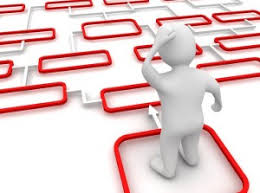 [Speaker Notes: Руководитель должен быть одновременно специалистом в области производственных и социальных вопросов. руководство представляет собой процесс управления поведением других людей в интересах достижения определенной цели. В этом смысле управление означает стимулирование людей действовать определенным образом или же следовать определенному курсу]
Открытые вебинары  для руководителей НКО
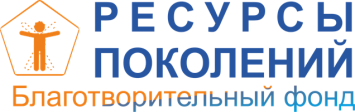 Роль руководителя
Использовать способности и управлять поведением других людей в интересах достижения определенной цели.
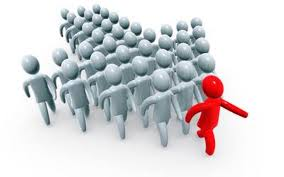 [Speaker Notes: Руководитель должен быть одновременно специалистом в области производственных и социальных вопросов. руководство представляет собой процесс управления поведением других людей в интересах достижения определенной цели. В этом смысле управление означает стимулирование людей действовать определенным образом или же следовать определенному курсу]
Открытые вебинары  для руководителей НКО
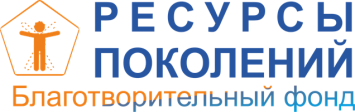 Откуда берутся руководители
Выбирают лучшего специалиста внутри компании
Приглашают менеджера «со стороны»
Назначают «сверху»
Выращивают «снизу»
 В НКО на старте -«руководитель поневоле».
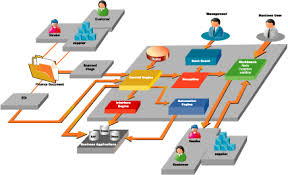 Открытые вебинары  для руководителей НКО
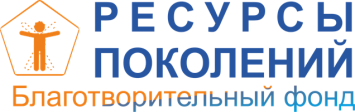 Квадрат руководителя
Открытые вебинары  для руководителей НКО
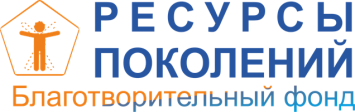 КАКИЕ ФАКТОРЫ ОКАЗЫВАЮТ ВЛИЯНИЕ НА РУКОВОДИТЕЛЯ?
Внутренние ценности личности
Ожидания высшего руководства и/или клиентов
Экспертность в сфере деятельности 
Результативный опыт 
Личные качества (амбиции, ответственность, работоспособность и т.д.)
Открытые вебинары  для руководителей НКО
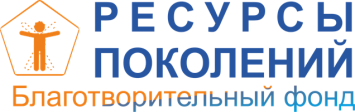 Ошибки начинающего руководителя
#ошибка1

ПРОЩЕ СДЕЛАТЬ САМОМУ, 
ЧЕМ ДОЛГО ОБЪЯСНЯТЬ
продолжает быть исполнителем 
 он в работе, а сотрудники бездельничают
 приходит к эмоциональному выгоранию
Открытые вебинары  для руководителей НКО
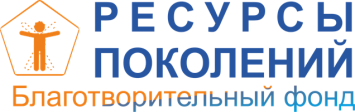 Ошибки начинающего руководителя
#ошибка2

НЕФОРМАЛЬНЫЕ ОТНОШЕНИЯ 
ВМЕСТО ДЕЛОВЫХ
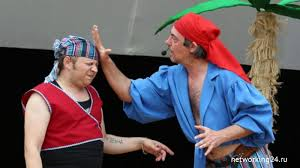 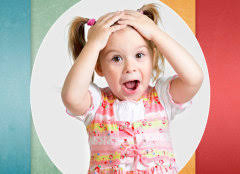 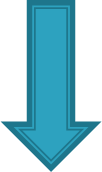 закладывается попустительский стиль  
 отсутствие контроля
 труднее спрашивать результат
Открытые вебинары  для руководителей НКО
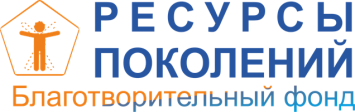 Ошибки начинающего руководителя
#ошибка3

ТОТАЛЬНЫЙ КОНТРОЛЬ И НЕДОВОЛЬСТВО
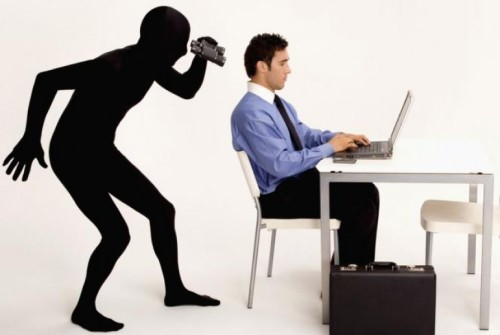 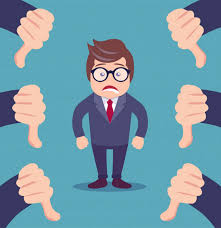 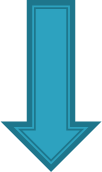 сотрудник не чувствует себя ответственным за результат, снижается мотивация
 руководитель все время в напряжении
 уходят ценные сотрудники
Открытые вебинары  для руководителей НКО
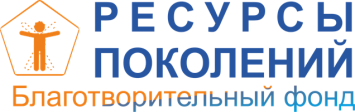 Ошибки начинающего руководителя
#ошибка4
ЗАИГРЫВАНИЕ С ПОДЧИНЕННЫМИ
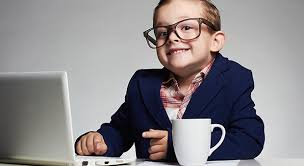 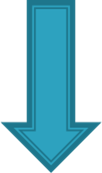 основа для панибратских отношений
 потеря собственного имиджа руководителя, оказывается в позиции «внутреннего ребенка»
 растут внутренние страхи
Открытые вебинары  для руководителей НКО
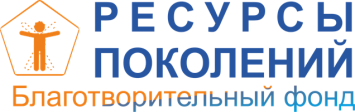 Ошибки начинающего руководителя
#ошибка5
ГОНКА ЗА РЕЗУЛЬТАТОМ
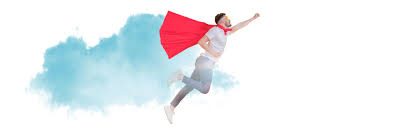 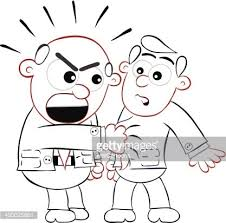 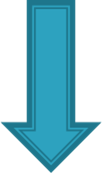 в погоне за результатом забывает о людях
 заставляет людей работать
 удерживает сотрудников, желающих уйти
Открытые вебинары  для руководителей НКО
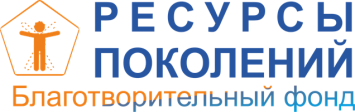 Ошибки начинающего руководителя
#ошибка6
ИМИТАЦИЯ РУКОВОДСТВА ВМЕСТО ОБУЧЕНИЯ
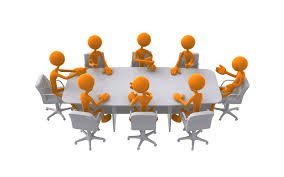 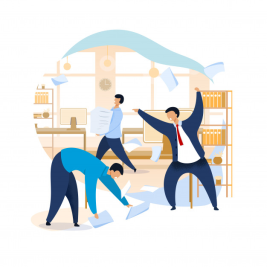 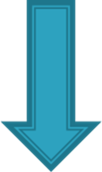 воспроизводят действия опытных руководителей, выполняя всякие менеджерские ритуалы 
Им кажется: чтобы люди начали лучше взаимодействовать — нужно провести встречу. Чтобы лучше работали — их нужно хвалить. Чтобы не было неприятностей — нужно избегать критики и делать вид, что всё хорошо. Чтобы возникла стратегия,  достаточно провести стратегическое планирование. 
Опасность такого подхода в том, что имитация правильных действий не только не помогает достигать результата, а очень сильно мешает, создавая иллюзию правильных действий.
Открытые вебинары  для руководителей НКО
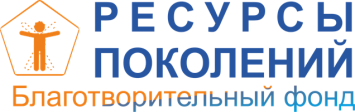 ТРИ КИТА РУКОВОДИТЕЛЯ
ИСКУССТВО КОММУНИКАЦИИ
ЭМОЦИОНАЛЬНЫЙИНТЕЛЛЕКТ
ТАЙМ-МЕНЕДЖМЕНТ

НАЧИНАЮЩЕМУ  РУКОВОДИТЕЛЮ:
Провести анализ своей роли, своих возможностей и поставленных целей
 Понять, кто может вам помочь в достижении целей
Открытые вебинары  для руководителей НКО
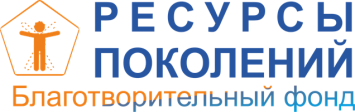 ОШИБКИ ОПЫТНОГО  РУКОВОДИТЕЛЯ
#ошибкиопыта1

РУКОВОДИТЕЛЬ РЕШАЕТ ВСЕ ВОПРОСЫ
Сотрудники: 
 «сядут на шею и ножки свесят»
 разучатся думать и развиваться
 перестанут чувствовать свою ответственность 

РУКОВОДИТЕЛЬ:
 не сможет уезжать в командировки и в отпуск 
Не сможет дальше расти
Открытые вебинары  для руководителей НКО
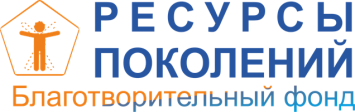 ОШИБКИ ОПЫТНОГО  РУКОВОДИТЕЛЯ
#ошибкиопыта2

ПОВЕРИТЬ В СОБСТВЕННУЮ ВЕЛИКУЮ ЗНАЧИМОСТЬ
потеря связи с реальностью 
 обесценивание труда других 
 страх конкуренции
 потеря умения мотивировать сотрудников
 нетерпимость к критике
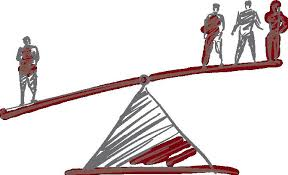 Открытые вебинары  для руководителей НКО
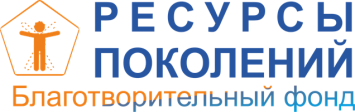 ОШИБКИ ОПЫТНОГО  РУКОВОДИТЕЛЯ
#ошибкиопыта3

РАЗНЫЕ СТИЛИ ОБЩЕНИЯ В ДЕЛОВОЙ СФЕРЕ
психологическая неуравновешенность
 потеря уважения сотрудников
 демонстрация неуверенности в себе
 уходят ценные сотрудники
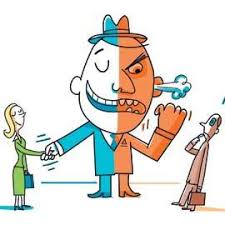 Открытые вебинары  для руководителей НКО
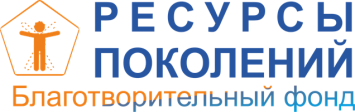 ОШИБКИ ОПЫТНОГО  РУКОВОДИТЕЛЯ
#ошибкиопыта4

СТРАХ КРИТИКИ И ПЛОХИХ НОВОСТЕЙ
запуск заведомо провальных проектов
 подверженность манипуляции со стороны сотрудников
 Потеря навыка выхода из зоны комфорта
 потеря возможности развития
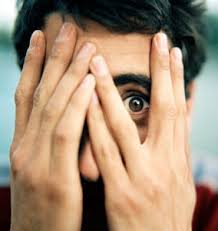 Открытые вебинары  для руководителей НКО
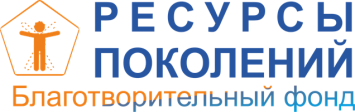 ОШИБКИ ОПЫТНОГО  РУКОВОДИТЕЛЯ
#ошибкиопыта5

СТРАХ ИЗМЕНЕНИЙ
Чем большего достиг человек, тем сильнее в нём внутренняя тяга к тому, чтобы сохранить достигнутое. 
Это заставляет меньше рисковать и больше тратить усилий на стабилизацию и замораживание ситуации.
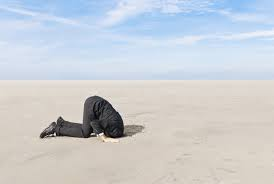 Открытые вебинары  для руководителей НКО
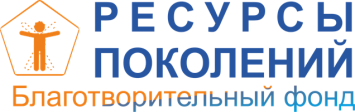 МЫСЛИ ОПЫТНЫХ  РУКОВОДИТЕЛЕЙ
Если скорость изменений внутри компании меньше, чем скорость изменений вовне — компания живёт в одолженное время.

Джэк Уэлш
Открытые вебинары  для руководителей НКО
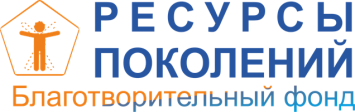 МЫСЛИ ОПЫТНЫХ  РУКОВОДИТЕЛЕЙ
Важнейшее качество хорошего менеджера — решимость грудью встречать любые плохие новости, самому искать встречи с ними, а не прятать голову в песок. 
Настоящий менеджер сначала выясняет, что плохо, а уже после — что хорошо. Чтобы правильно отреагировать на плохую новость, независимо от того, в какой ситуации вы находитесь, необходимо получить ее как можно раньше.

Билл Гейтс
Открытые вебинары  для руководителей НКО
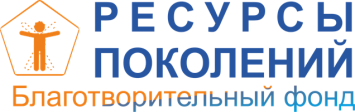 КАК ИЗБЕЖАТЬ ОШИБОК?
Признать те ошибки, которые уже совершены
 Найти в себе истинные причины совершения этих ошибок (можно вместе с психологом)
 Выбрать пути устранения ошибок
Поставить для себя четкие цели в руководстве
 Найти для себя ментора-наставника в роли руководителя
 Постоянно заниматься  самообразованием
 Развивать в себе качества лидера
Открытые вебинары  для руководителей НКО
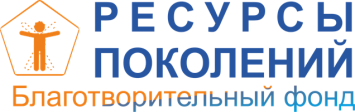 РУКОВОДИТЬ – это:
принимать решения, 
распределять ресурсы, 
направлять потоки информации, 
внедрять изменения, 
настраивать коммуникации 
и прочее.
[Speaker Notes: И для этого не нужно быть экспертом в каждом вопросе. Главное — быть экспертом в подборе лучших специалистов для своей команды.]
Открытые вебинары  для руководителей НКО
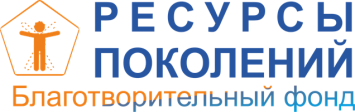 СПАСИБО ЗА ВНИМАНИЕ!
[Speaker Notes: И для этого не нужно быть экспертом в каждом вопросе. Главное — быть экспертом в подборе лучших специалистов для своей команды.]
Открытые вебинары  для руководителей НКО
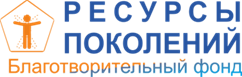 КОНТАКТЫ
Сайт  bfrp18.ru 
ВКонтакте  https://vk.com/bfrp18 
Электронная почта  bfrp18@mail.ru 
Телефоны:
 8 988 944 7887  Светлана Дар 
 8 903 464 1408  Наталья Завялкина
[Speaker Notes: И для этого не нужно быть экспертом в каждом вопросе. Главное — быть экспертом в подборе лучших специалистов для своей команды.]